My Free Time and Hobbies I Take Up
By (name)
Usually I don`t have any free time, but when it happens I try to make it colorful and funny.
Mostly I go out with my friends
We like bowling…
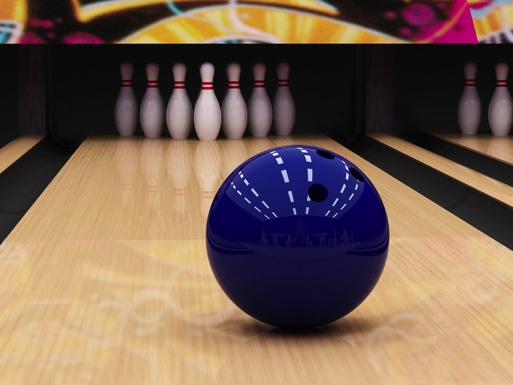 …ice-skating…
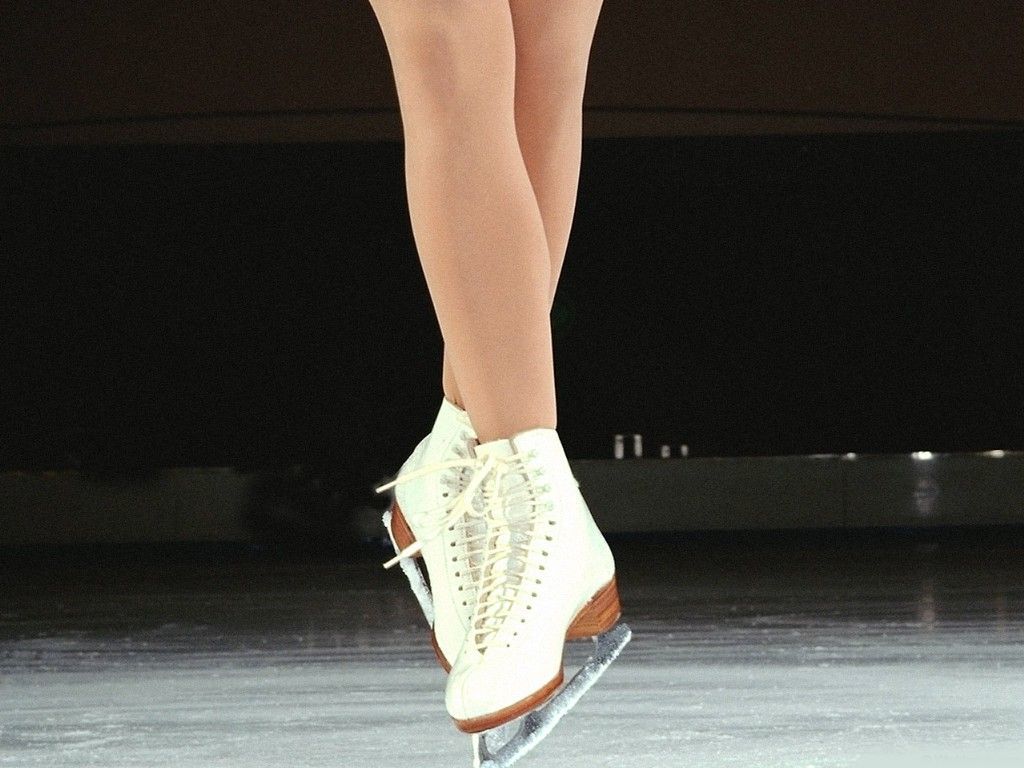 We try to do our best, but…
It`s not so easy…
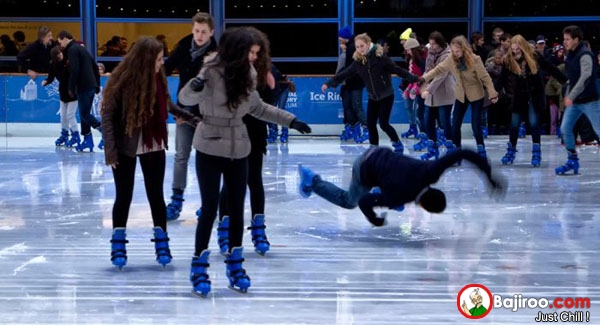 Also we love cinema!
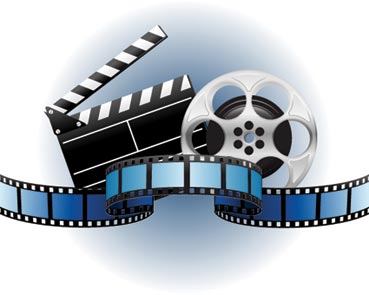 (Some photos)
But when I stay at home and have a free time I try to spend it to improve my skills:
I like to draw and to paint…
Another my hobby is reading
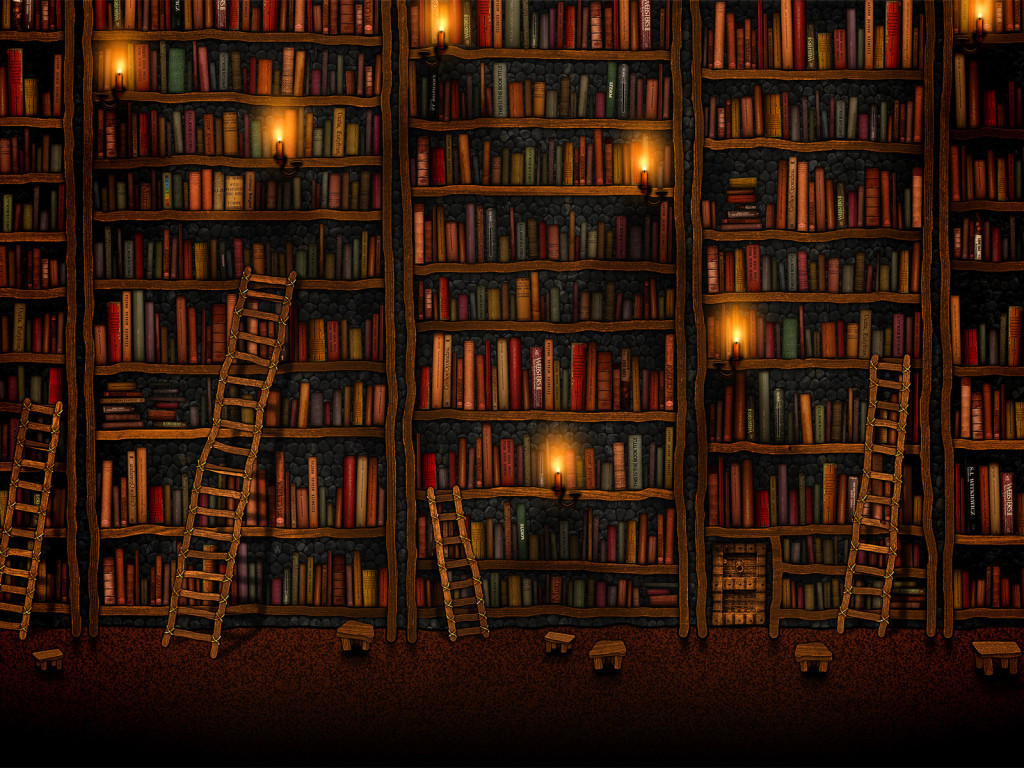 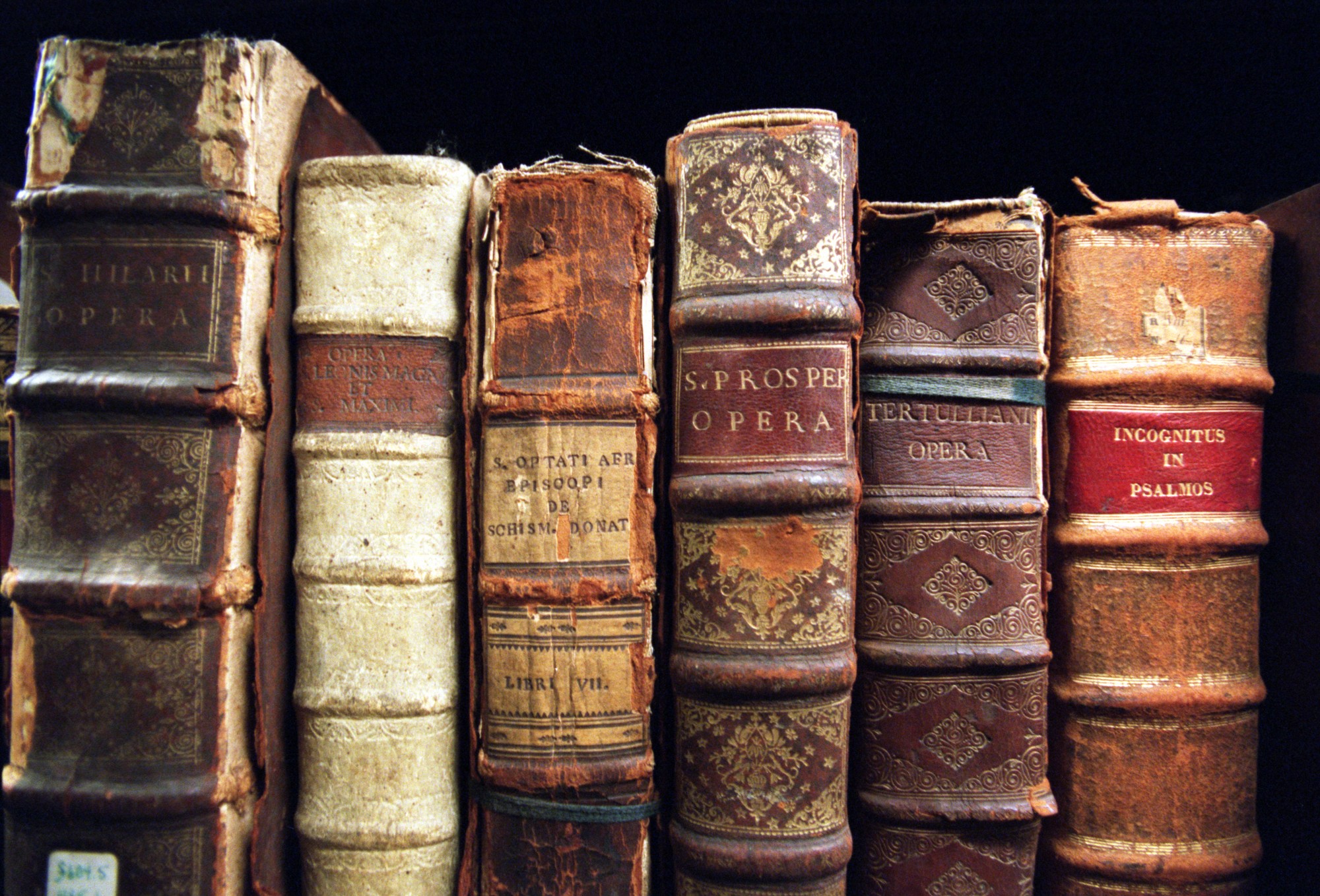 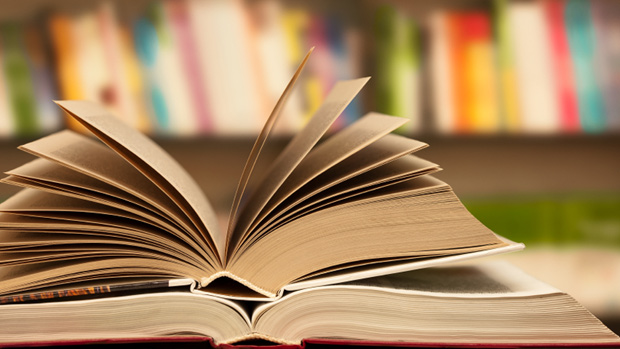 There are a lot of different activities I like doing during my free time but it will take so much time to talk about everything
Thank you for your attention:)